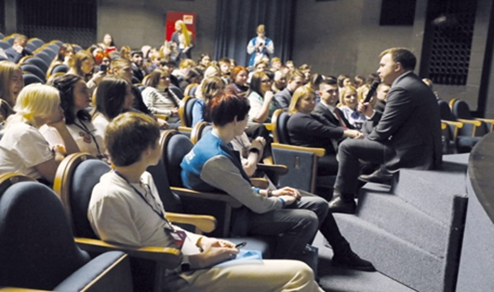 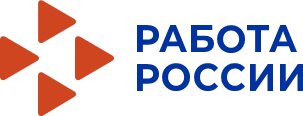 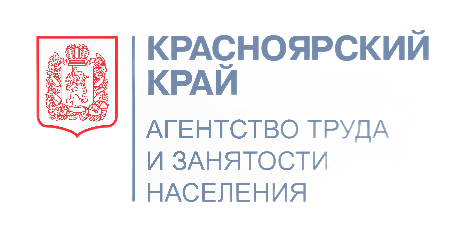 ПРОФОРИЕНТАЦИОННЫЙ НЕТВОРКИНГ«РЕБЕНОК-РОДИТЕЛЬ-РАБОТОДАТЕЛЬ»
ИННОВАЦИОННЫЙ ПРОЕКТ 
КРАСНОЯРСКОГО КРАЯ
Реуцкая Наталья Васильевна, 
консультант отдела профессионального обучения и профориентации 
агентства труда и занятости населения Красноярского края
1
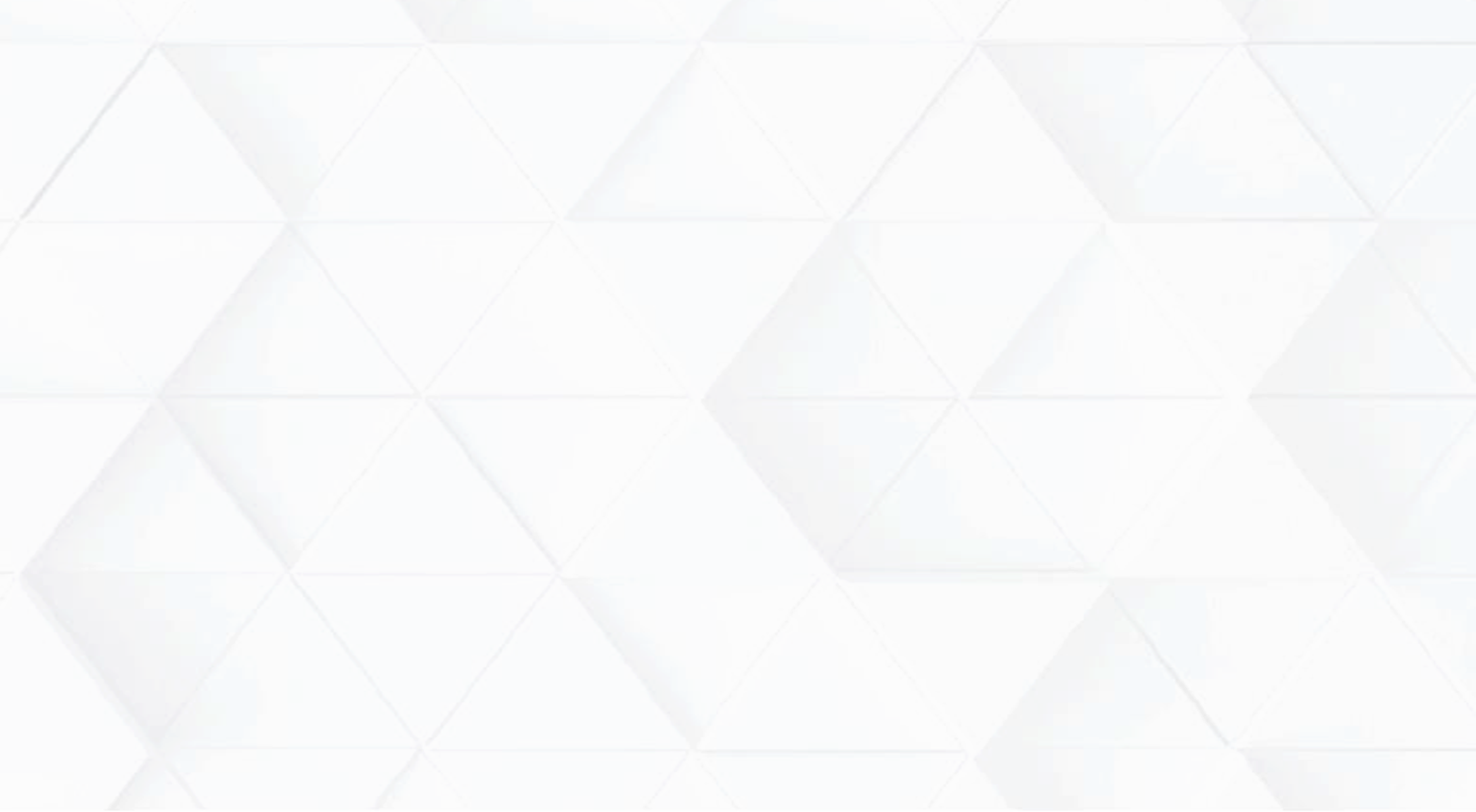 ПРОФОРИЕНТАЦИОННЫЙ НЕТВОРКИНГ
Стратегия развития профессиональной ориентации населения в Красноярском крае до 2030 года утверждена распоряжением Правительства Красноярского края от 05.03.2021 № 127-р

Межведомственный план мероприятий на 2021-2023 годы по реализации Стратегии развития профессиональной ориентации населения в Красноярском крае до 2030 года 
утвержден заместителем председателя Правительства края С.В. Верещагиным 11.06.2021
Основная цель Проекта
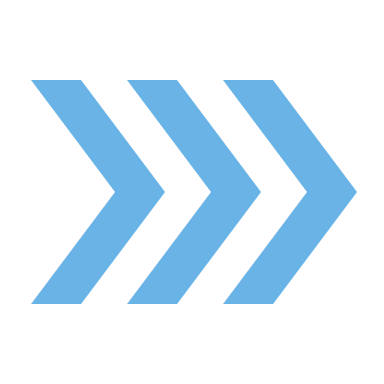 создание в муниципальных образованиях на принципах социального партнерства постоянно действующих площадок для организации коммуникации, взаимодействия основных участников профориентационного процесса в контуре «Ребенок – Родитель – Работодатель». 

Нетво́ркинг (англицизм от networking – букв. плетение сети: net – сеть + work – работать) – социальные связи-сети, формирование полезного круга общения.
2
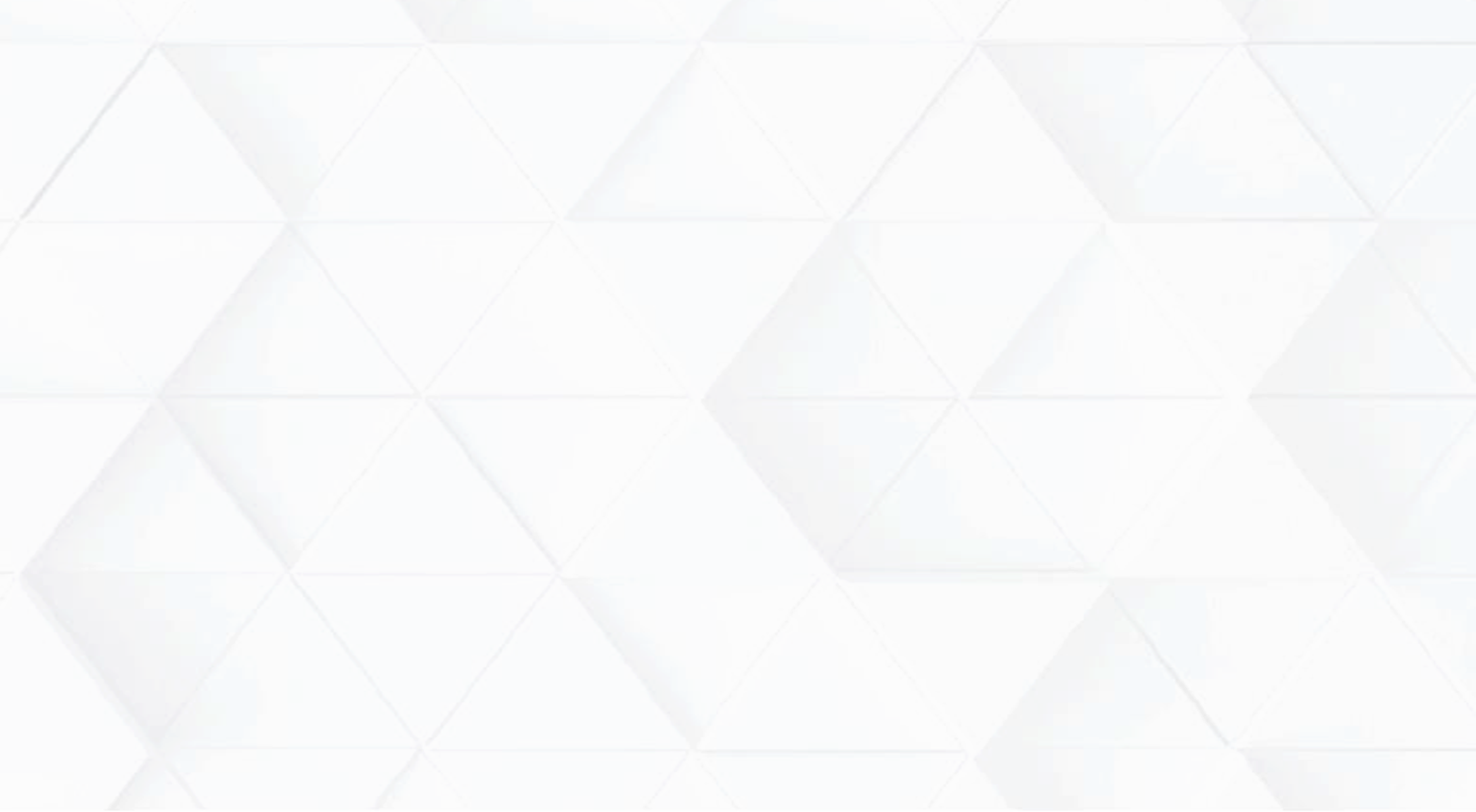 ПРОФОРИЕНТАЦИОННЫЙ НЕТВОРКИНГ: КООРДИНАЦИЯ И СОПРОВОЖДЕНИЕ
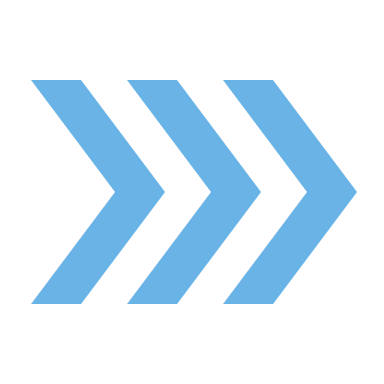 Региональный координатор Проекта - агентство труда и занятости населения Красноярского края: 
- координация и мониторинг реализации Проекта; организация краевого межведомственного взаимодействия.
Региональный куратор Проекта - Красноярский краевой центр профориентации и развития квалификаций (подведомственное агентству учреждение) 
- содействие внедрению Проекта в муниципальных образованиях края;
- методическое и информационно-консультационное сопровождение Проекта;
- анализ полученного опыта и формирование его в методическое пособие.
Координатор Проекта в муниципальном образовании Красноярского края - лицо, назначенное Главой муниципального образования ответственным за реализацию Стратегии.
Куратор Проекта в муниципальном образовании - центр занятости населения.
Муниципальный координатор и куратор регулируют действия, согласовывают цели и задачи участников профориентационного нетворкинга.
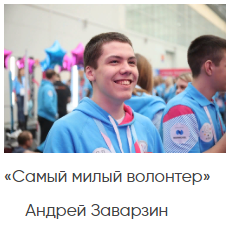 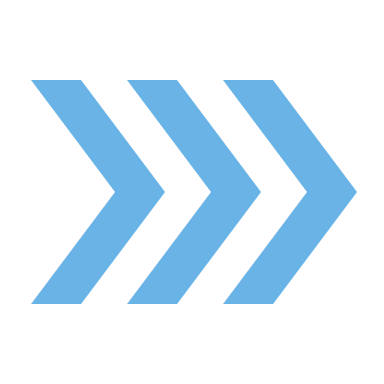 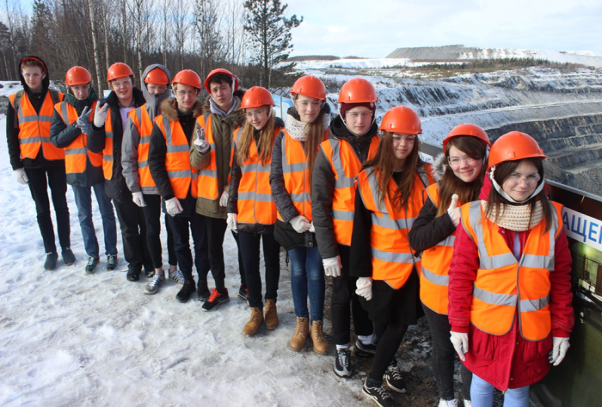 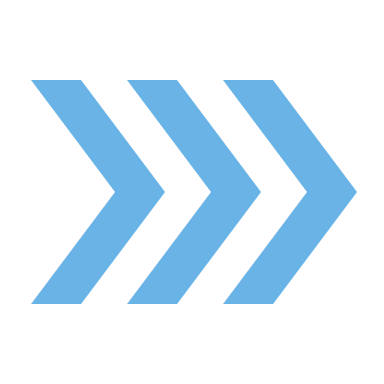 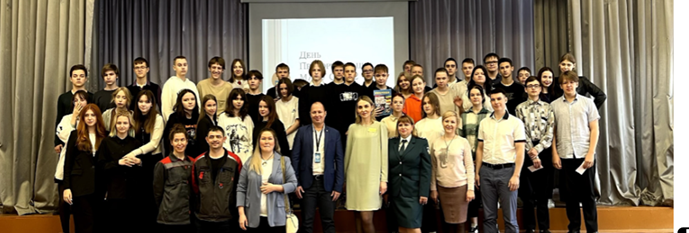 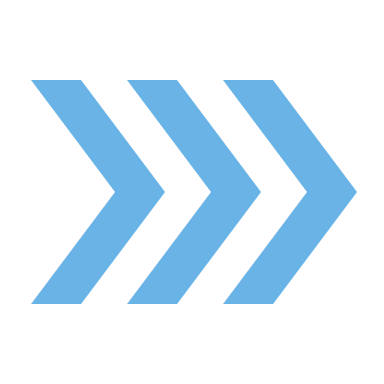 3
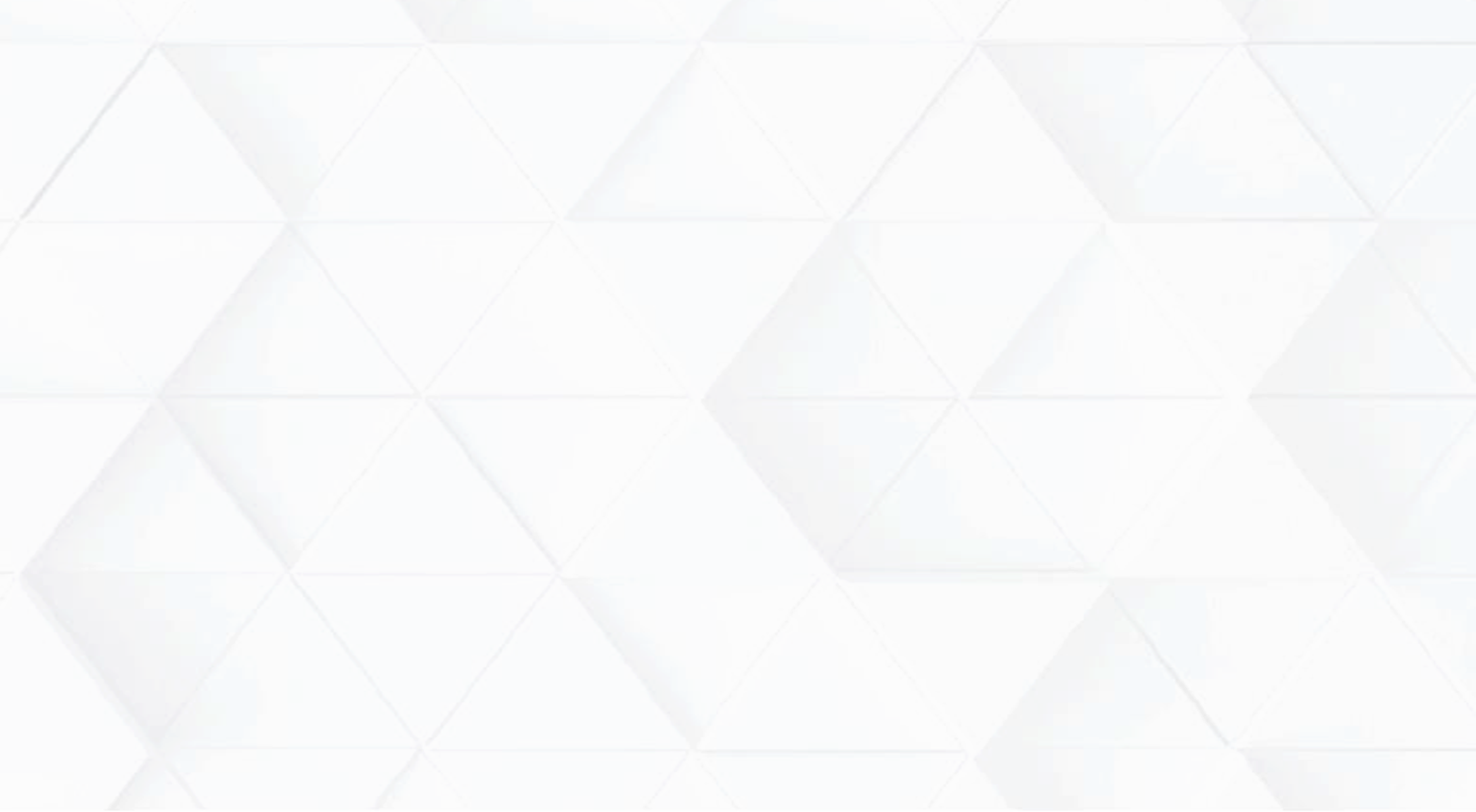 ПРОФОРИЕНТАЦИОННЫЙ НЕТВОРКИНГ: ЦЕЛЕВАЯ АУДИТОРИЯ И УЧАСТНИКИ ПРОЕКТА
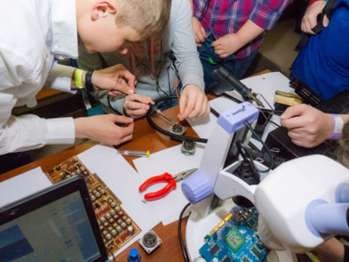 Целевая аудитория
Подростки       Родители
Участники сопровождения профессионального самоопределения
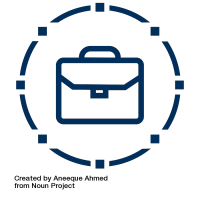 педагогические работники различных типов образовательных организаций (школа, ПОО, вуз, учреждения дополнительного образования);
специалисты службы занятости, молодежных центров, библиотечной системы; 
волонтеры-профориентаторы - участники добровольческого (волонтерского) профориентационного движения Красноярского края «Твои горизонты»
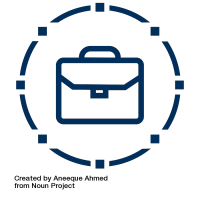 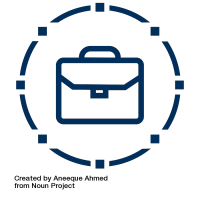 Привлекаемые лица
успешные предприниматели; 
представители трудовых династий; люди, достигшие значительных профессиональных успехов; 
медийные персоны; 
другие лица и организации, вовлечённые в деятельность по сопровождению профессионального самоопределения детей и молодежи
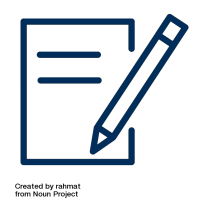 4
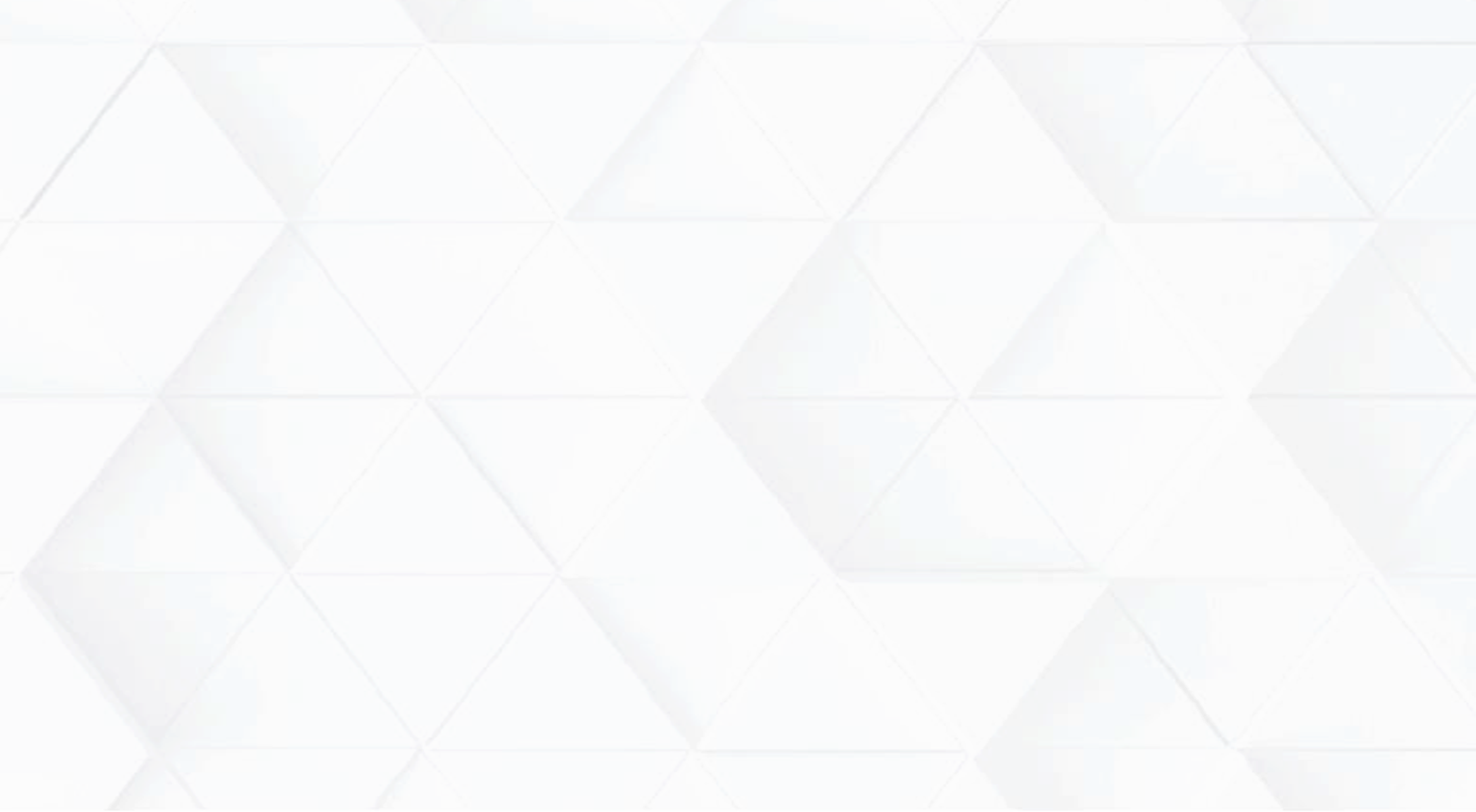 ПРОФОРИЕНТАЦИОННЫЙ НЕТВОРКИНГ: ТЕХНОЛОГИИ ВНЕДРЕНИЯ
Для реализации Проекта
создать рабочую группу;
сформировать реестр участников Проекта;
выбрать площадку;
разработать план реализации Проекта.
Циклы профориентационного нетворкинга
планирование встреч, мероприятий;
подготовка к встречам и мероприятиям;
проведение встреч и мероприятий;
сбор обратной связи и анализ;
отчёт и рефлексия.
5
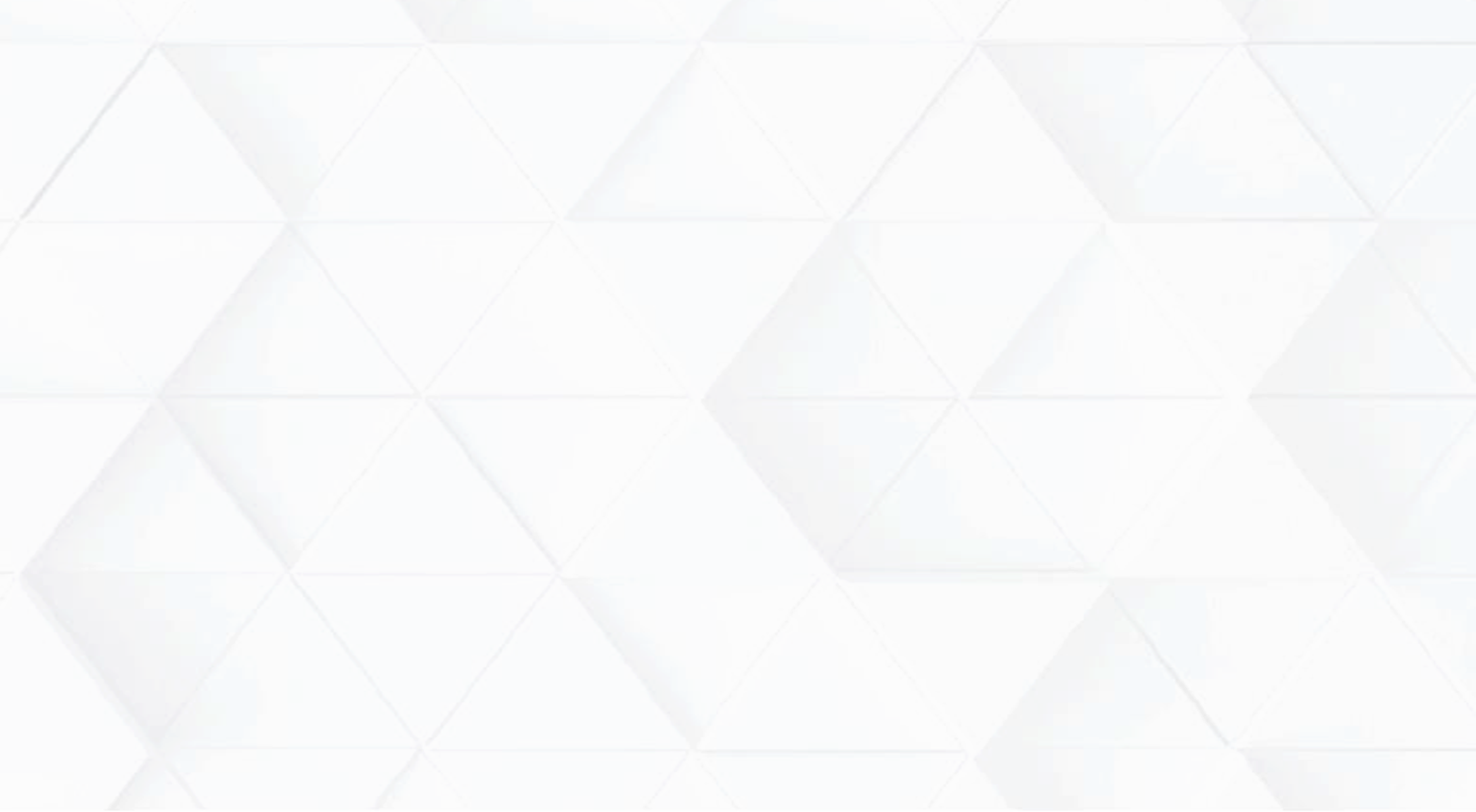 ПРОФОРИЕНТАЦИОННЫЙ НЕТВОРКИНГ: ТЕХНОЛГИИ ОРГАНИЗАЦИИ
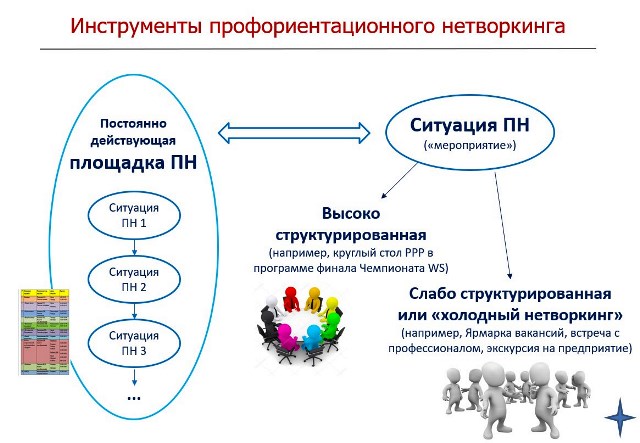 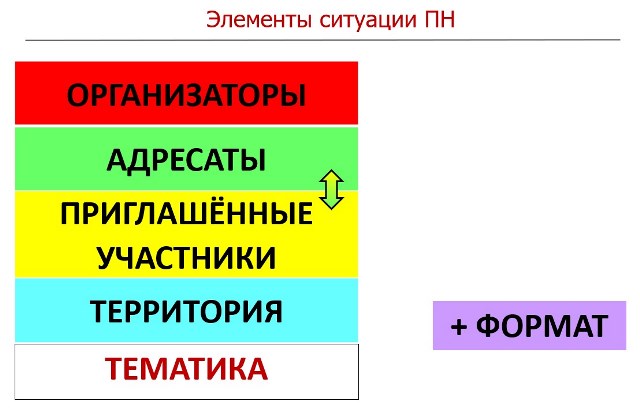 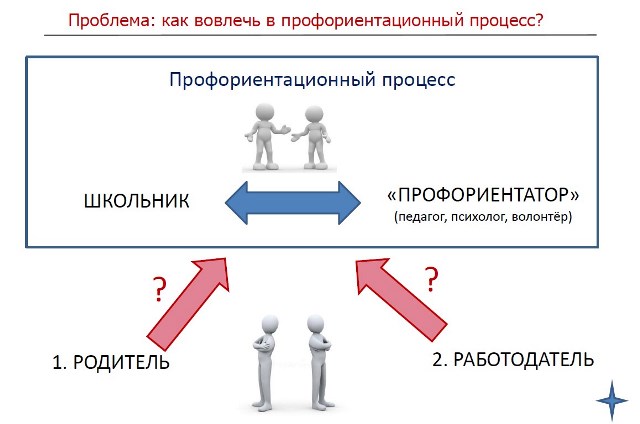 Форматы Нетворкинга 
очные, 
дистанционные, 
дискуссии, 
мастермайнд-встречи, 
нетворкинг-сессии, 
семинары, 
круглые столы и т.д.
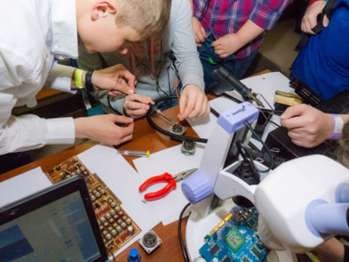 6
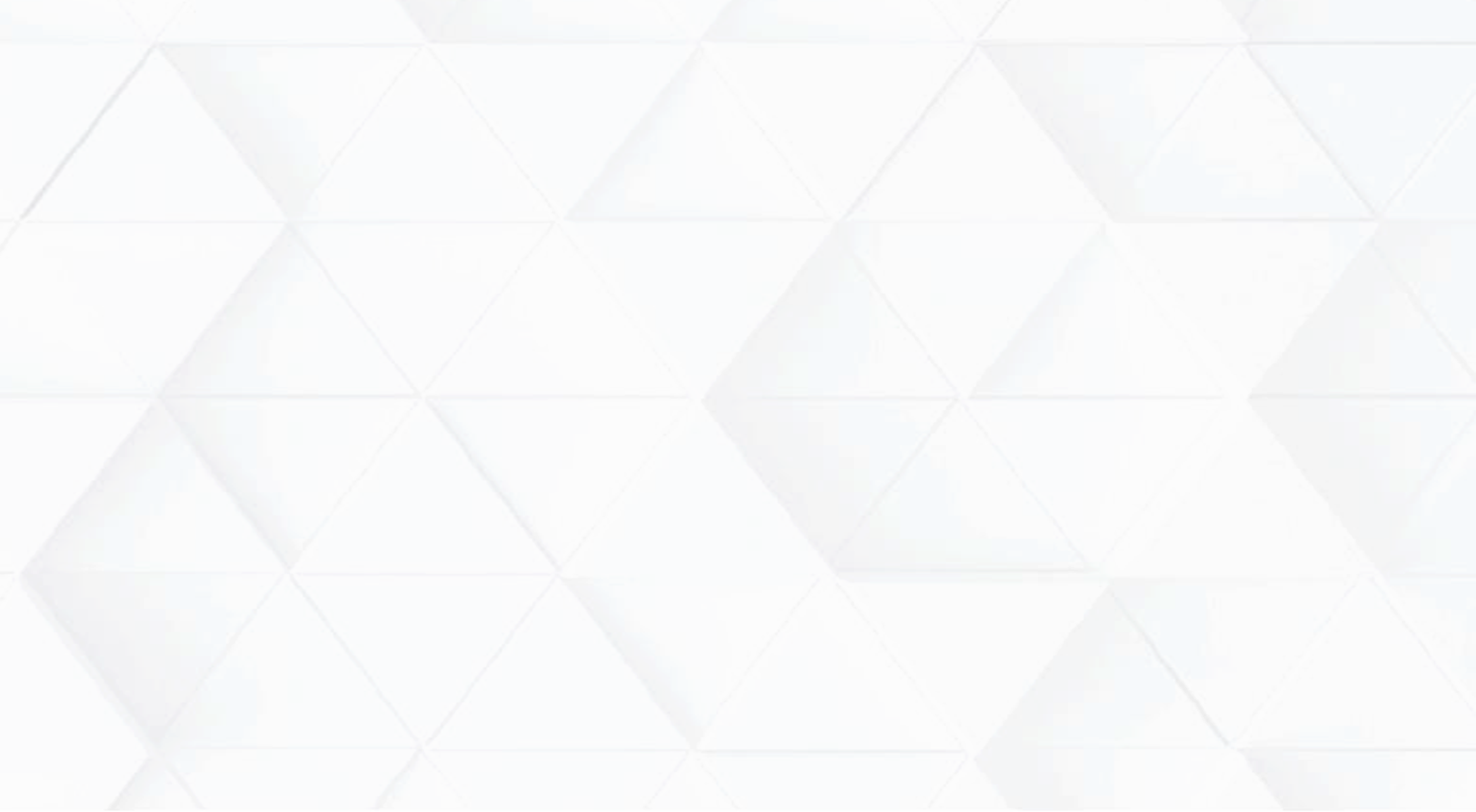 ПРОФОРИЕНТАЦИОННЫЙ НЕТВОРКИНГ: ТЕМАТИКА И МЕХАНИЗМЫ ВСТРАИВАНИЯ
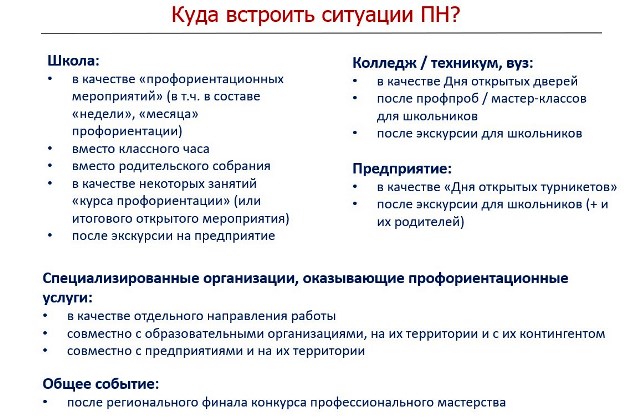 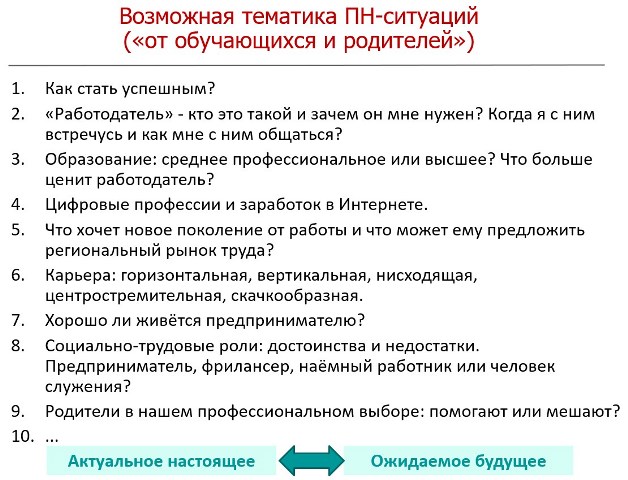 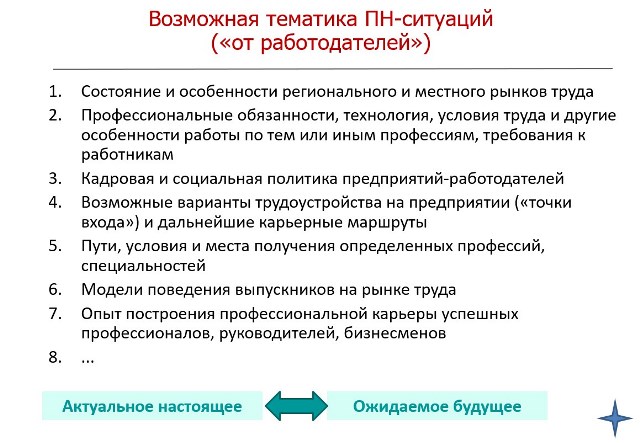 7
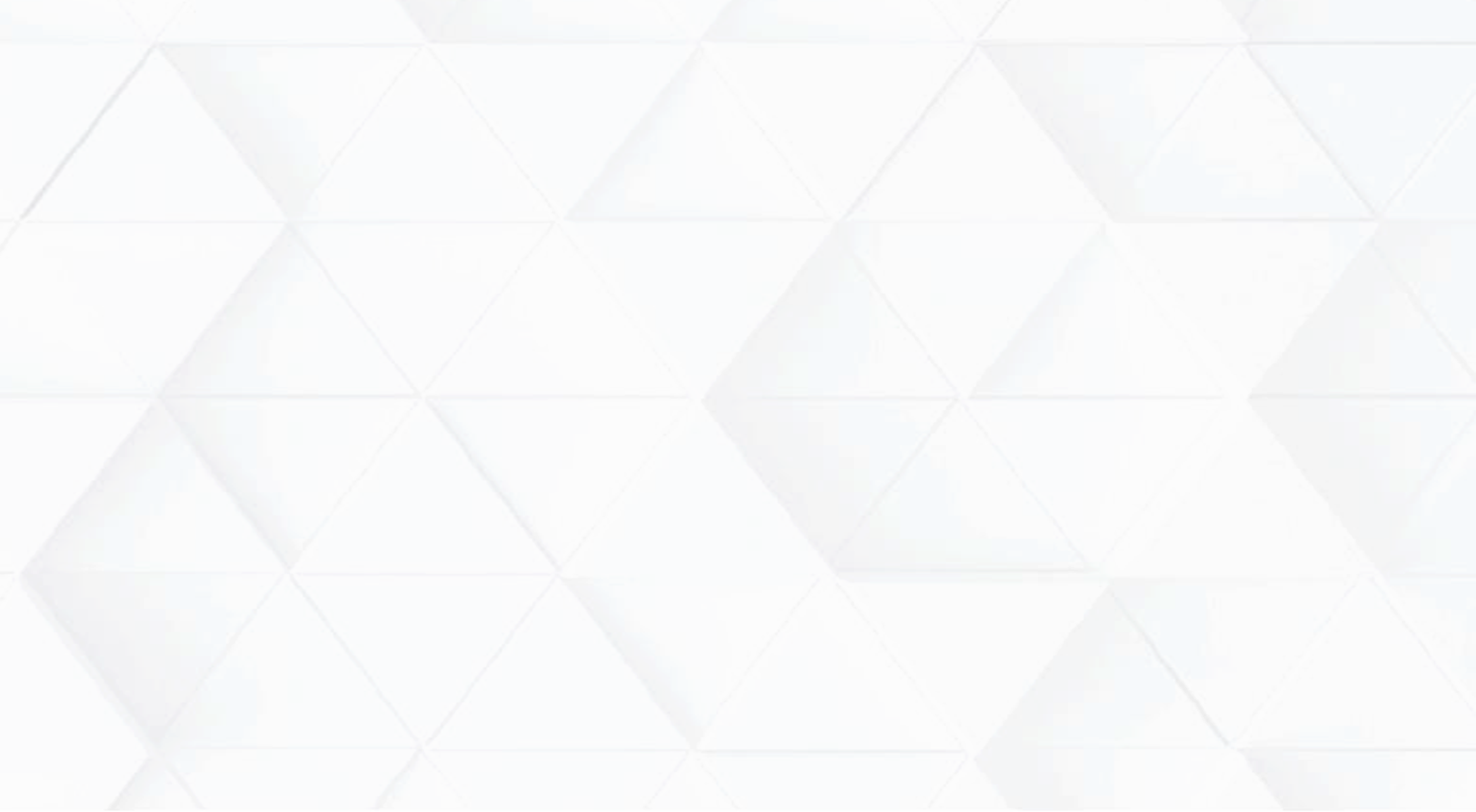 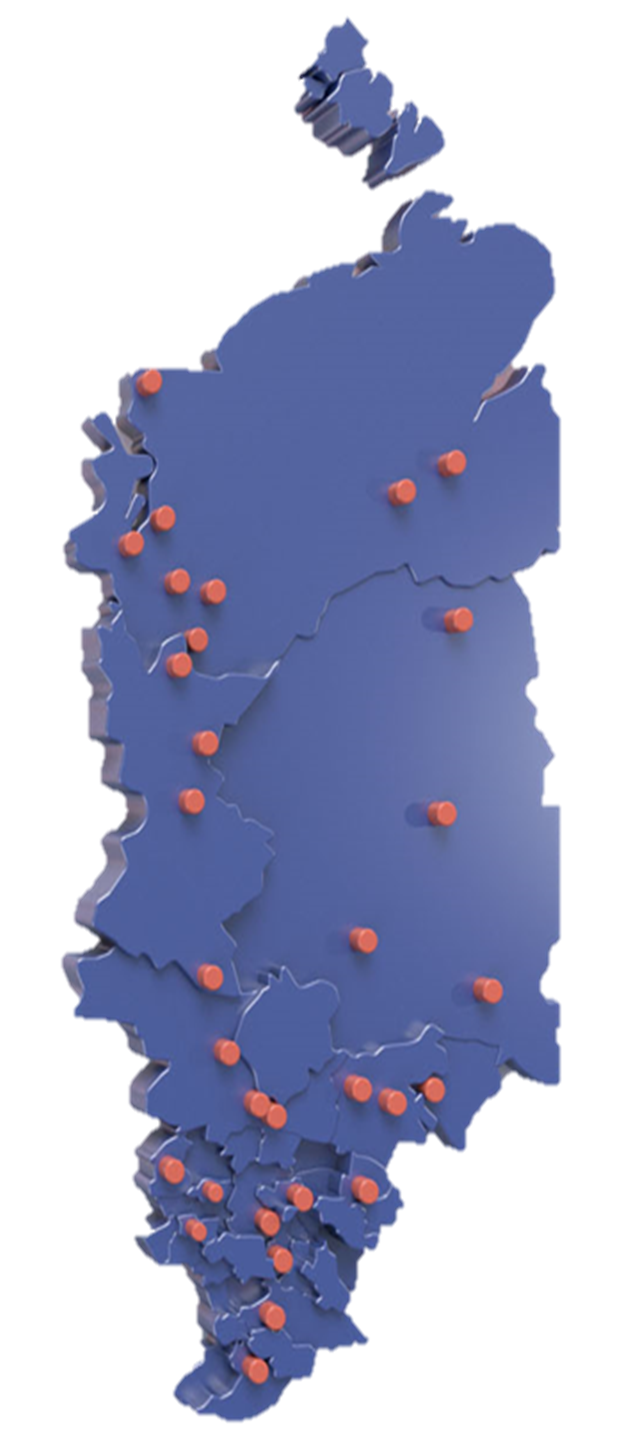 ПРОФОРИЕНТАЦИОННЫЙ НЕТВОРКИНГ: УСЛОВИЯ РЕЗУЛЬТАТИВНОСТИ
Нетворкинг  требует 

согласованных действий участников;
поддержки и поощрения со стороны администрации муниципалитета и руководства конкретного учреждения;
работы с мотивационной составляющей потенциальных участников (особенно работодателей и родителей);
владения специальными компетенциями в части сопровождения профессионального самоопределения и профориентации
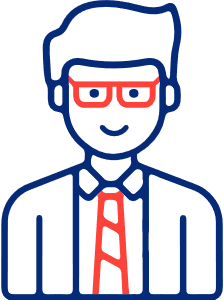 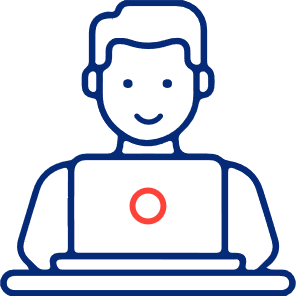 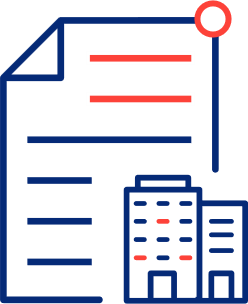 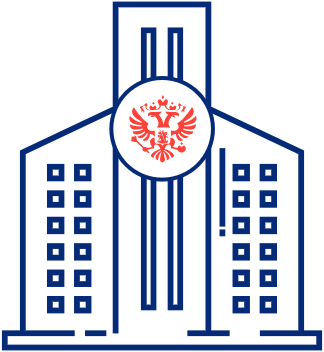 https://vk.com/prof_centr_krsk?w=wall-139682996_5310
«Мы вступаем в диалог, 
чтобы решать наши проблемы самим и сообща»
8
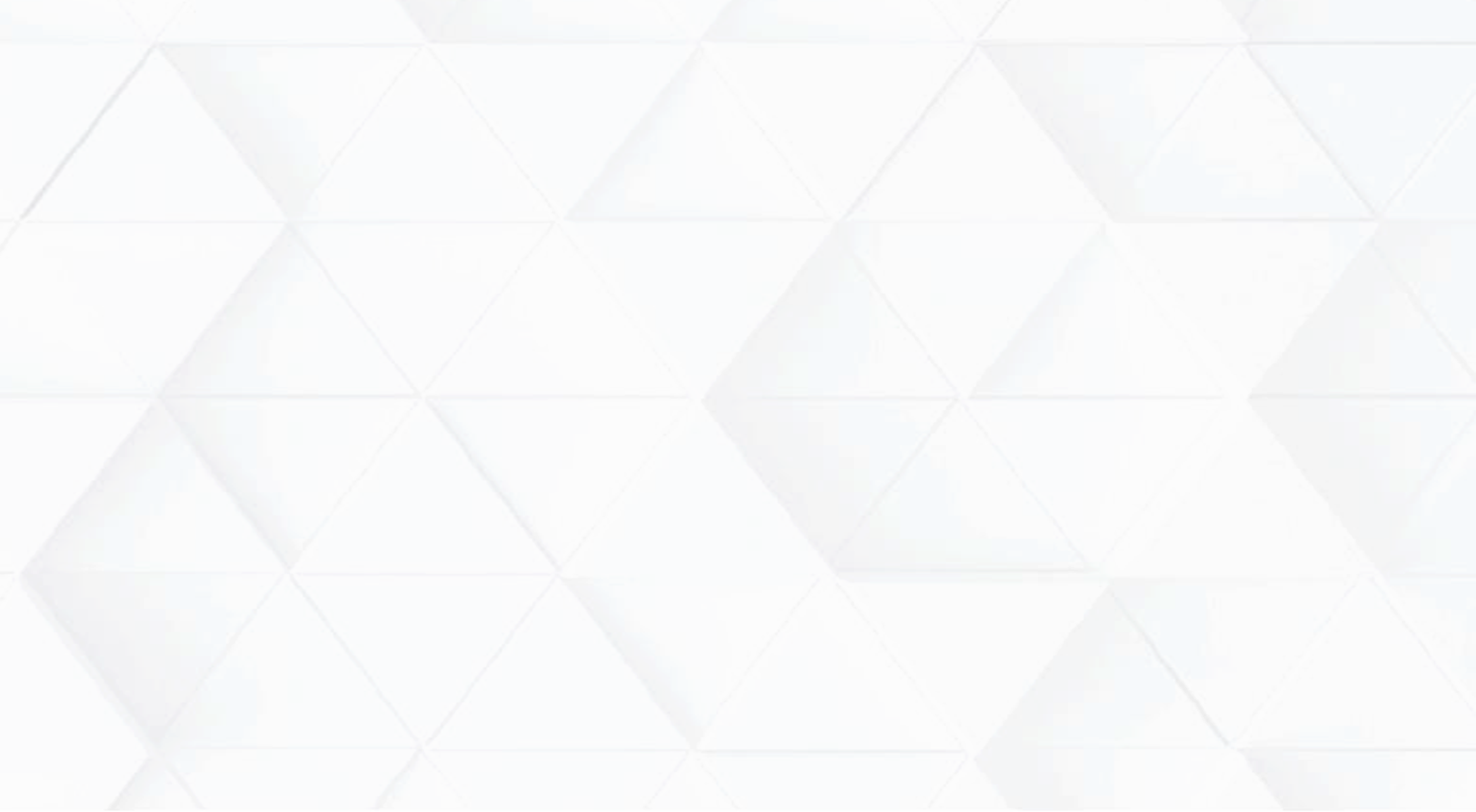 Результаты реализации проекта
72% обучающихся 11 классов общеобразовательных организаций
12 муниципальных образований
 
участники проекта
обучающихся  11 классов образовательных организаций знают, какие профессии востребованы на рынке труда
Скорректированы ложные представления о мире труда  и профессий школьников, их родителей и педагогов
Выстроена система работы коммуникативных площадок в контуре «Ребенок – Родитель – Работодатель»
Выстроено профессиональное самоопределение школьников посредством содержательного взаимодействия  с  работодателями
Расширены представления школьников и их родителей о мире труда и профессий,  региональном рынке труда
формированы перспективно-полезные связи между основными участниками и интересантами профориентационного процесса
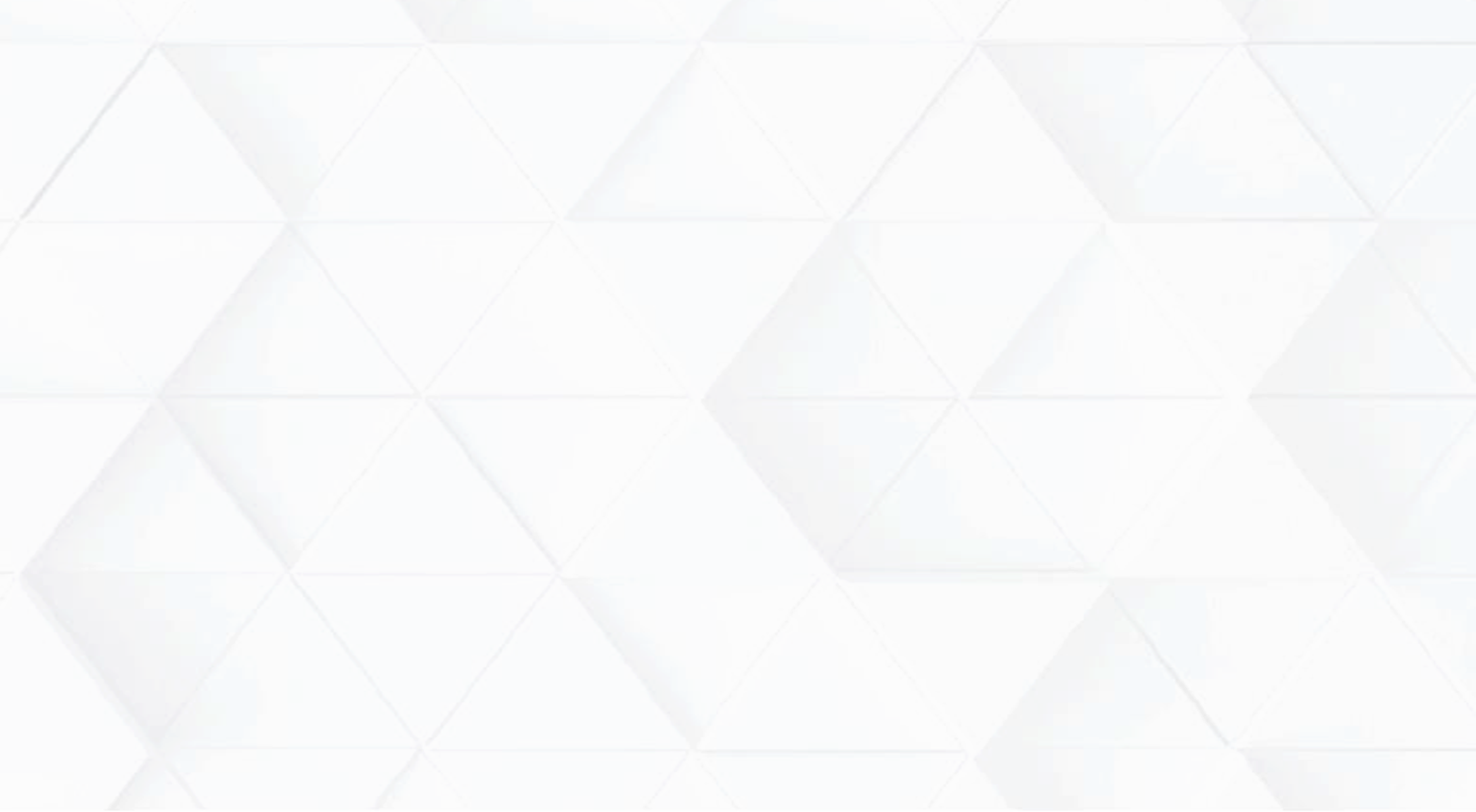 Перспективы развития проекта
Масштабирование

увеличение численности муниципальных образований – участников проекта
Повышение активности молодежи

привлечение молодежи из числа участников проектак волонтерской профориентационной деятельности
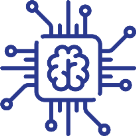 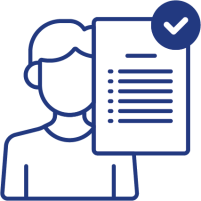 Повышение активности работодателей	

Увеличение числа работодателей, участвующих в сопровождении профессионального самоопределения молодежи
Тиражирование

окейсовка лучших практик (форм работы), выявленных в ходе реализации проекта
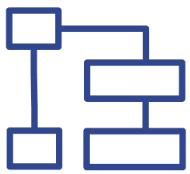 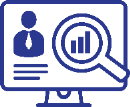